Предлог в.
Учитель-логопед:  ВарвенкоТ.Г.
Предлог в.
Составьте предложения с предлогом в.
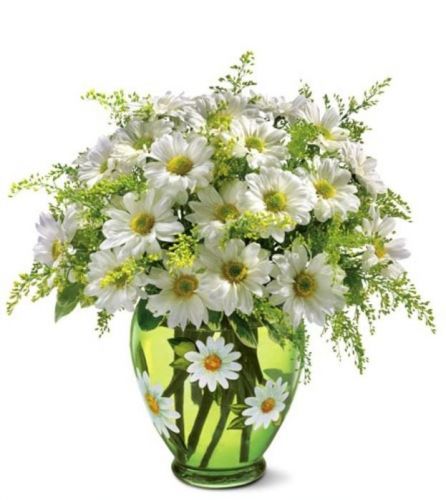 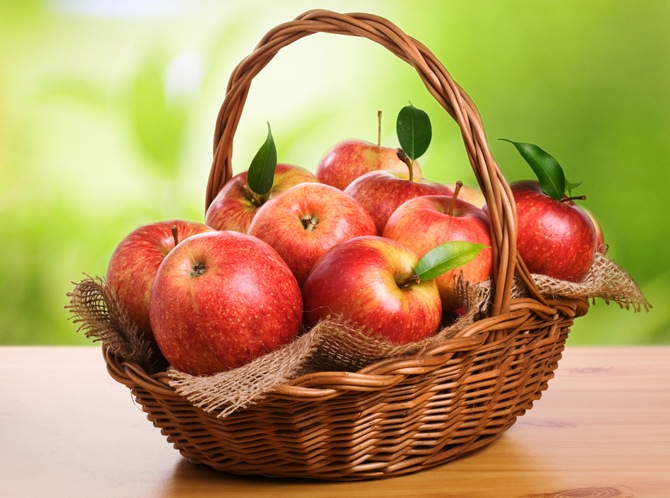 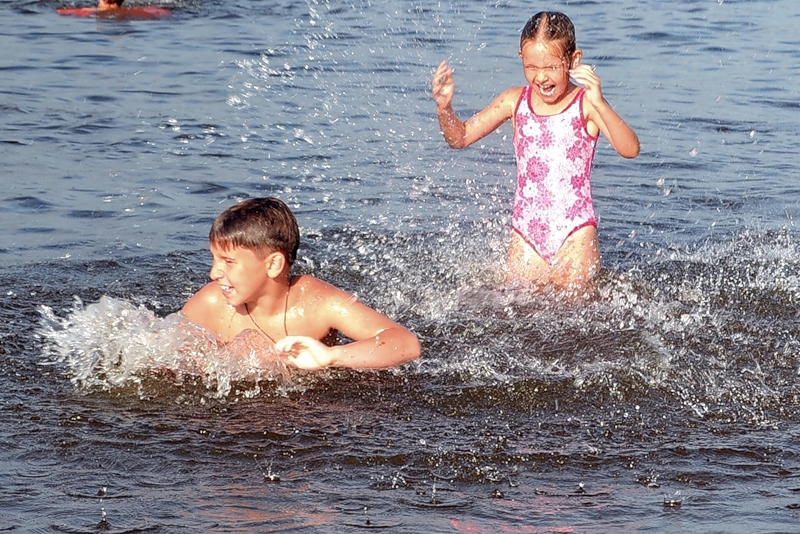 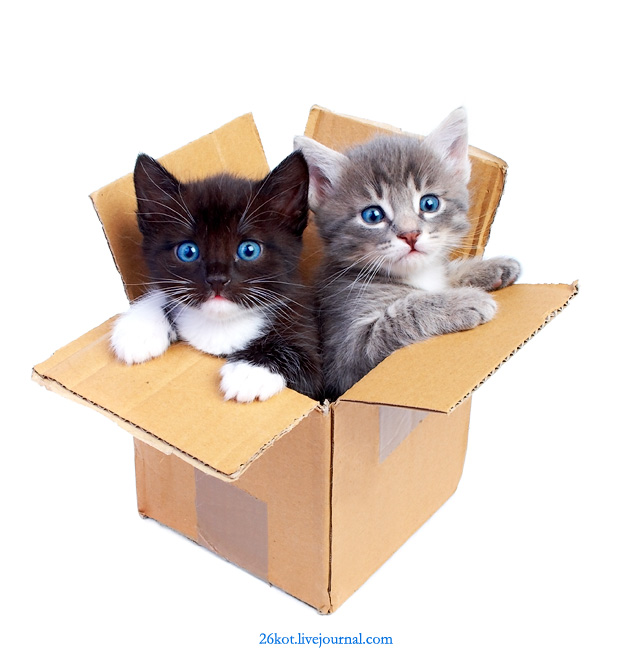 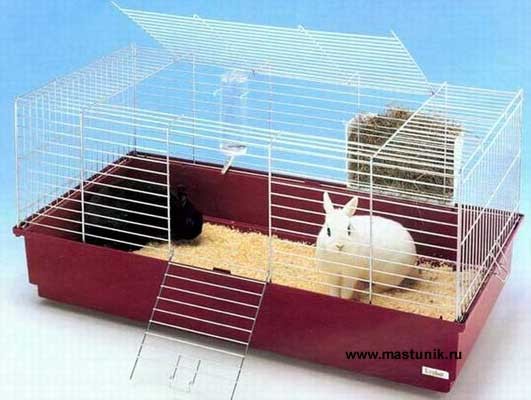 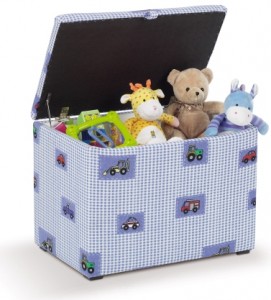 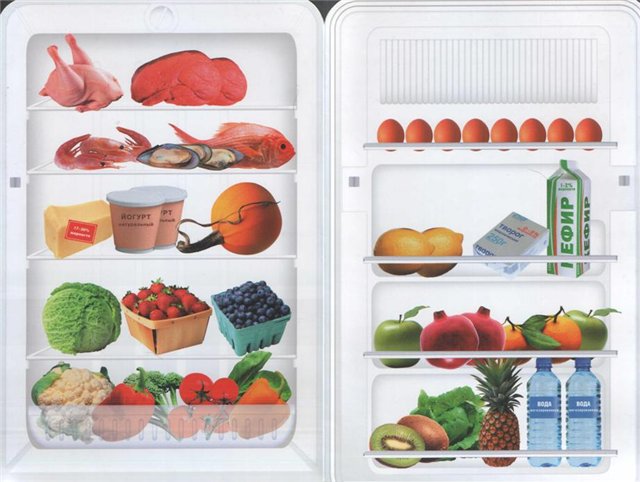 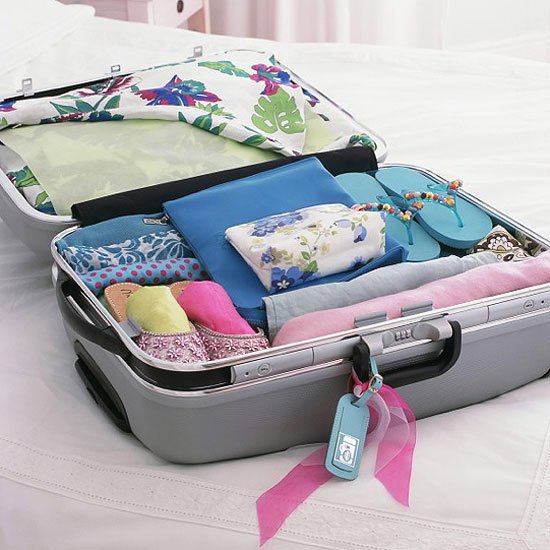 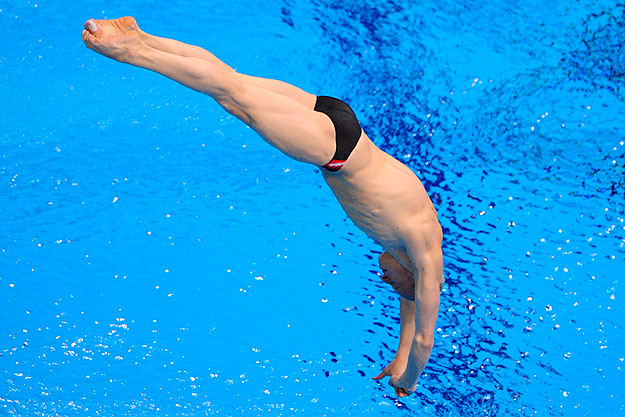 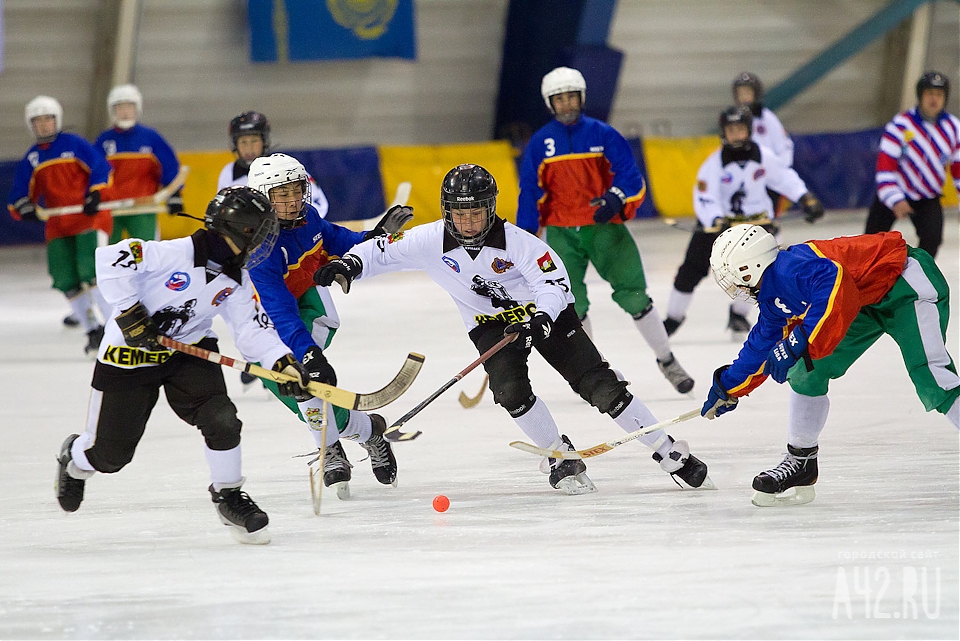